Day 2: Anxiety, Motivation, & Goal Setting
Leadership
Comfort Zones
We all live in an area called the comfort zone

A comfort zone is a state of mind made up of the actions and behaviors you are comfortable performing, and results you are comfortable achieving.  

When we do something new, we push against the parameters of our comfort zone.

We might feel uncomfortable.
Comfort Zones
If we do the new thing often enough, we overcome the fear, and our comfort zone expands.

If we back off and honor our “need” to be comfortable, our comfort zone shrinks.
[Speaker Notes: When you expand your comfort zone in one area, it carries over to other areas as well.

When you succeed at something, your confidence and self-esteem increase, and you take that confidence and self-esteem into other endeavors.]
Insecurities & Nervousness
Insecurities and nervousness are emotions that can be described as little caution flags that come up as we encounter risky circumstances in life.  

must be controlled when they
Hinder happiness
Limit performance
or limit your willingness to participate
[Speaker Notes: These feelings become a problem when they are there all the time or when their presence prevents us from enjoying the challenges and risks of life. 
Risks, like roller coasters, can be enjoyed.  

Nervousness and insecurities are like our minds tricking us into thinking there is danger when there isn't.  This gives us tremendous control over our insecurities. 
 
Instead of thinking 'what if?' we learn to think 'So what!']
How do I do this?
Know yourself

Work on your ideas for building a positive self-image

Challenge your insecurities/regularly set outside of your comfort zone

Be aware: Write down a list of life's normal things that make you feel nervous or insecure
[Speaker Notes: Do them regularly and repeatedly.  
The bigger the insecurity, the more you have to confront it.  
This will build your self-esteem like nothing else.]
The worst insecurity & nervousness… anxiety
What is anxiety?
A feeling of worry, nervousness, or unease typically about an eminent event or something with an uncertain outcome

A desire to do something, typically accompanied by unease

In psychiatry: a nervous disorder characterized by a state of excessive uneasiness and apprehension, typically with compulsive behavior
[Speaker Notes: Most people sometimes feel occasional or situational anxiety; this is a normal part of life 

Anxiety disorders involve more than temporary worry or fear.  For a person with an anxiety disorder, the fear usually increases or gets worse overtime, and affects other daily activities.]
Overcoming Situational Anxiety
1. Identify the source of your anxiety.  
Person? Event? Particular environment?
You can handle fear much easier when you are clear about what it is, exactly.
Overcoming Situational Anxiety
2. Ground Control to Major Tom (intrapersonal dialogue)
What are the messages that you give yourself? 
Control the ridiculousness…
Your mind generates random and often irrelevant thoughts that you can follow for hours on end in concentric circles. 
Follow your worry string sometime and be amazed at your mind's ability to invent anxiety-inducing scenarios.
Overcoming Situational Anxiety
3. Determine if your worry is solvable
If you know what your fear is, next, determine if its something you can deal with, or determine what you need to do to make changes.
What can you do to lessen the worry?
Is there a long or short term fix?
What can I do to prevent this fear from reoccurring?
[Speaker Notes: Should I avoid negative people?  Should I not put myself in specific situations?  Should I tell someone their specific actions make me uncomfortable and be willing to accept that they might not change?]
Overcoming Situational Anxiety
4. Consider the worst.
What is the absolute worst thing that could happen?
To what extent is that absolute worst thing going to have a meaningful effect on your life? (will it matter in a month, a year?)
Overcoming Situational Anxiety
5. Consider a positive scenario.
Challenge yourself to think of every possible thing that could go right. 
Get specific, be creative.  Will you make a new friend?  Will you learn something new?  Will you get a promotion?  Will you be able to at least stop worrying?
Overcoming Generalized Anxiety
1. Pay attention to your feelings
Anxiety is simply another way that your body tries to communicate with you. 
If you stifle a feeling over and over again, you will re-experience that feeling at higher and higher levels of distress until you finally get it.
[Speaker Notes: Never feel good in the presence of your boyfriend? Guess what? Wrong boyfriend! 
These moments are incredibly powerful teaching moments if you can tame your desire to get away at all costs and instead, pay attention.]
Overcoming Generalized Anxiety
2. Lay off the television and social media
Increased loneliness and worry in teens is directly linked to increased social media use (Pew Research Center)

Why?
Seeing other people having positive experiences makes you notice that you are not.
Seeing people posting about events to which you weren’t invited makes you feel isolated. 
Feeling pressure to post positive and attractive things about yourself is stressful.
Feeling pressure to get comments and likes on your posts makes you feel popular and accepted.
Having someone post something about you that you cannot change or control can be hurtful.
Overcoming Generalized Anxiety
2. Lay off the television and social media
This is hard because social media studies have also found that increased use makes you:
Feel replaceable (friends connect with other friends)
Feel pressure of too much communication (Does your bf/gf need to know where you are all the time?)
Feel digital FOMO
Feel stronger attachment to digital devices (If you don’t have your phone, you might miss a message from something/someone)
Overcoming Generalized Anxiety
How to deal?
FIND BALANCE
Set parameters for your social media use – what is benefitting you personally and what is not benefitting you?
Instead of relying on the positive experiences of others, attempt to make positive experiences for yourself
Overcoming Generalized Anxiety
3. Let go of blame
We're all familiar with this self-defeating line of thinking. It goes something like this: "If only my boyfriend/girlfriend/mother/father/friend would do x, y or z, then I would be able to stop worrying." 

Your boyfriend/girlfriend/mother/father/friend is not going to do x, y or z so you’re going to waste a lot of time waiting.

You will never be able to control anyone's behavior but your own. This line of thinking is really a convenient way for us to avoid taking responsibility for ourselves.
Overcoming Generalized Anxiety
4. Take responsibility
On the plus side, you are able to control your own behavior! 
If you want to improve your life in any way-including lessening your anxiety-you have to take responsibility for your life first. 
Do not give your power away to anyone else.
Overcoming Generalized Anxiety
5. Be compassionate with yourself
You won't change old habits overnight. You've been worrying for a long time, and it is your brain's fallback response. 
Be patient with yourself, and know that just because you don’t feel better right away, doesn’t mean you won’t eventually.
Overcoming Generalized Anxiety
6. Celebrate the even the smallest positives instead of focusing on the negatives (life is about the little things…)
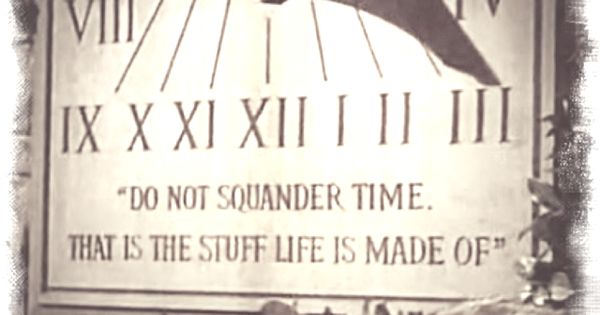 Overcoming Generalized Anxiety
7. Practice
Again, you've been doing things the old way-the worried way-for a long time, and it won't be easy to unlearn these habits. 
The point is, you need to create new pathways, you need to train your brain to process differently.
What we’re working on in our personal lives…
Being more self-aware (understanding yourself & how others perceive you)

Being more aware of our feelings, and why we feel a certain way, today

Being aware of our insecurities, and getting rid of negative beliefs about ourselves

Pushing against our comfort boundaries, and trying new things that might make us happy and motivated

Being more positive by being aware of our thoughts and statements, and by surrounding ourselves with positive people

Living in the present, and being responsible for our own actions and decisions

Working on our relaxed face, and being more conscientious of our actions towards others
Achieving Personal Mastery
Leadership
Motivation
Motivational Survey
Why is Goal Setting Important?
They provide us with a sense of direction

They motivate us

They make us feel good about ourselves and what we do

They point out strengths, which can be used to overcome obstacles, and make us aware of weaknesses so we can begin to improve them
Why is Goal Setting Important?
They help us make decisions

They force us to set priorities

They make us feel committed 

All of these concepts make us better leaders
Reasons People Don’t Set Goals
Predictability (threatened by change)

Conditioning (might make you change)

Belief in miracles (sit and wait)

Fear of losing

Fear of winning (changes comfort zone)

Easier not to (I know I can’t reach that goal, so I won’t even try.)
Setting Goals
Successful people set consistent, meaningful goals for themselves

This is not meant to cause stress, but instead to provide positive focus

Clear goals allow us to not get absorbed by small obstacles, and allow us to not lose sight of ourselves
Defining Goals
Is it realistic, attainable, and feasible, but challenging?
Is there a target for completion?
Does it have measurable results?
Is it clear, specific, and understandable?
Is it meaningful and desirable?
Is it beneficial?  
Is it flexible?  (more than one level of attainment)
Is it something you are responsible for making happen? (does it depend on someone else?)
Whose goal is it?
Is this goal energizing?
Does it positively affect your life?
Does it help you organize your life?
[Speaker Notes: Excuse Me Your Life Is Waiting (Lynn Grabhorn):
“Most of us are used to focusing on the negatives in our lives: lack of money, relationship problems, unfulfilling work, and health problems. That's what we think about, what we talk about, what we read about in the papers, and what we see on television.” 
This is why our lives aren't as we would like them to be and we forget about goal setting 
We habitually focus most of our attention on the negatives of our lives with very strong feelings.]
Goal Setting Assignment
See Google Doc
[Speaker Notes: We can do anything we want to do in life… some things just may take longer than others]